«Здоровье -бесценное богатство»
«Лучший способ продлить жизнь –не  укорачивать ее»
Здоровье физическое +психическое +духовное –путь  к долголетию.
Пища-первый шаг

Надо меньше есть жирной пищи и больше фруктов ,есть молочные продукты ,пить соки.

Спорт-второй шаг
Занимайтесь спортом , делайте зарядку , шевелитесь и меньше лежите на диване.

Среда обитания - третий шаг
Больше бывайте на свежем воздухе , гуляйте в лесу , парке.

Вредные привычки-  четвертый шаг

Никогда не курите , не пейте спиртные напитки , никогда не принимайте наркотики.

Любовь к себе и к людям - пятый шаг
Хорошее настроение, доброе отношение ко всему ,что тебя окружает.
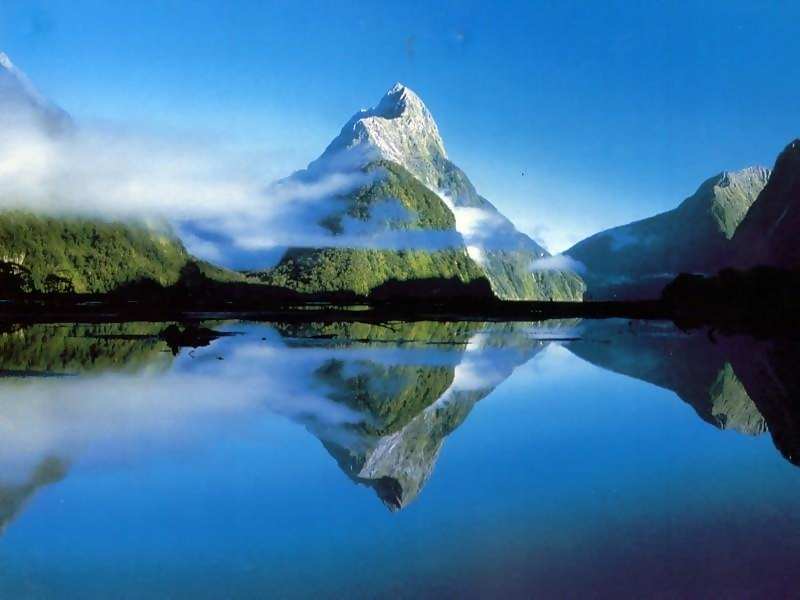 Богатство- на месяц, а здоровье- на всю жизнь
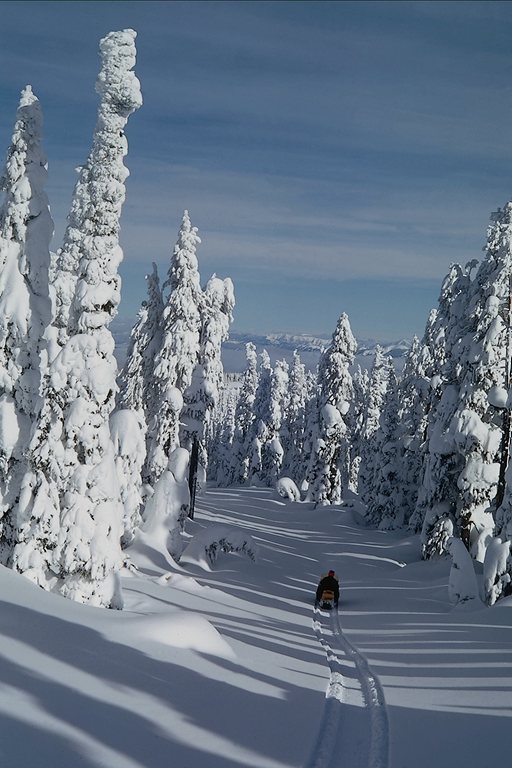 Хорошее настроение- залог здоровья, уныние- болезнь
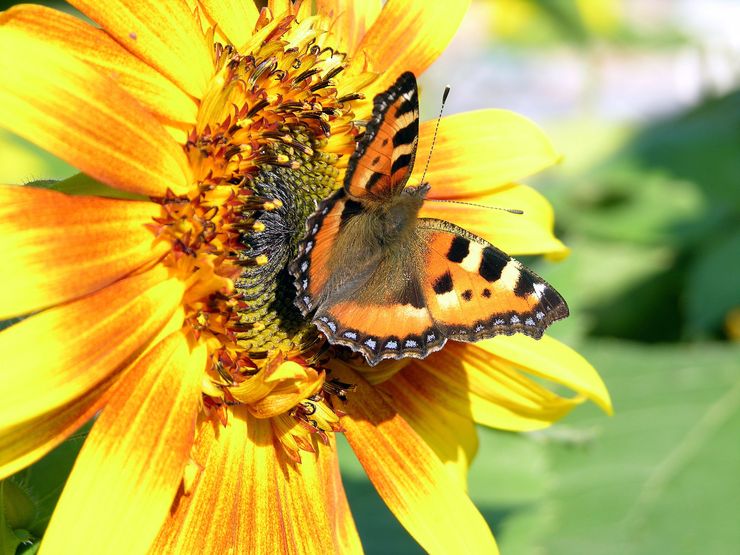 Здоровье- бриллиант, который легко потерять
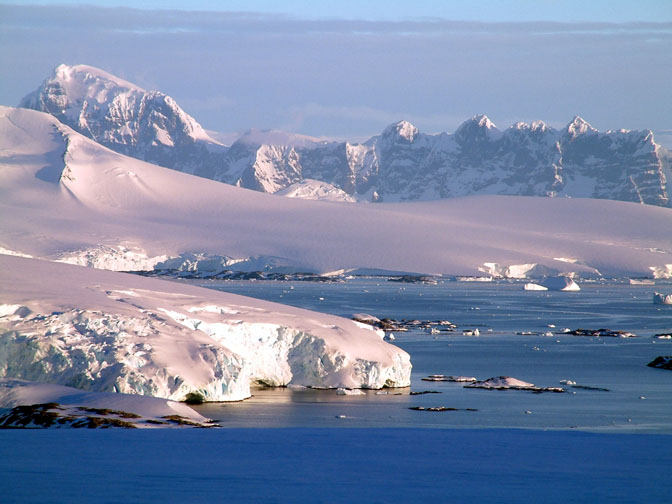 Цени и наслаждайся каждым мгновением своей жизни!